Milí žiaci, prezrite si nasledujúcu prezentáciu o polohovej a pohybovej energii. Poznámky z  tejto témy si prepíšete z knihy Fyzika. Máte ich na strane 178 v knihe v žltom polorámčeku. Príklady, ktoré máte v závere prezentácie si tiež prepíšte do zošita. 
Všetko to potom odfoťte a pošlite na kontrolu do 27.4.
Práca. Výkon. energia
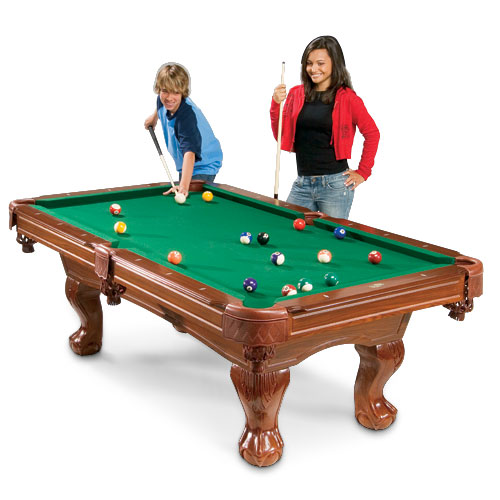 Pohybová a polohová energia
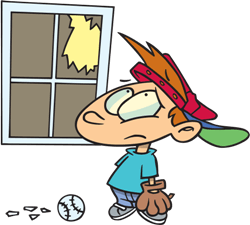 Pohybová energia
Ak sa teleso pohybuje, má pohybovú energiu.
Pohybujúce sa teleso je schopné vykonať prácu (pôsobením sily po dráhe premiestniť iné teleso).
Pohybová energia je fyzikálna veličina, označuje sa  Ek  (k – kinetická), jej základnou jednotkou je joule.
Veľkosť Ek závisí od hmotnosti telesa a od jeho rýchlosti. 
Čím je hmotnosť a rýchlosť telesa väčšia,
	 tým je väčšia jeho pohybová energia.
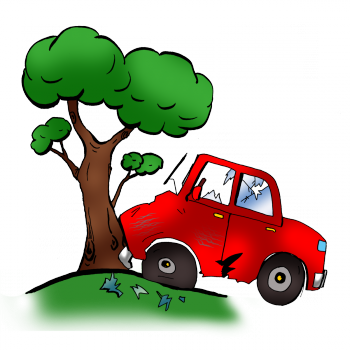 Polohová energia
Polohovú energiu môže mať teleso v silovom poli (gravitačnom, elektrickom, magnetickom)
Špeciálnym prípadom polohovej energie je polohová energia pružnosti (má ju pružné teleso: tetiva luku, stlačený vzduch v lopte, pružina...)
Ak má teleso polohovú energiu, je schopné vykonať prácu.
Najčastejšie sa stretávame s polohovou energiou telies v gravitačnom poli Zeme.
Hovoríme, že takúto polovú energiu má teleso, ktoré „má kam spadnúť“.
Ďalej budeme pracovať len s touto polohovou energiou.
Polohová energia
Polohová energia je fyzikálna veličina, označuje sa Ep    (p – potenciálna) a jej základnou jednotkou je joule.

Veľkosť polohovej energie telesa závisí priamoúmerne od hmotnosti telesa a od výšky nad povrchom zeme.

Veľkosť Ep vypočítame ako súčin hmotnosti telesa (v kg), jeho výšky (v m)a gravitačného zrýchlenia( 10 N/kg):
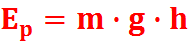 Príklad:
Žeriav zdvihol panel s hmotnosťou 0,5 tony do výšky 8 metrov. Ako sa zmenila polohová energia panelu?
Zápis:
m =  0,5 t = 500 kg
g = 10 
h = 8 m
Ep = ?




Ep = 40 000 J = 40 kJ

Polohová energia panelu sa zväčšila o 40 kJ.
Pozn.: Žeriav vykonal prácu 40 kJ.
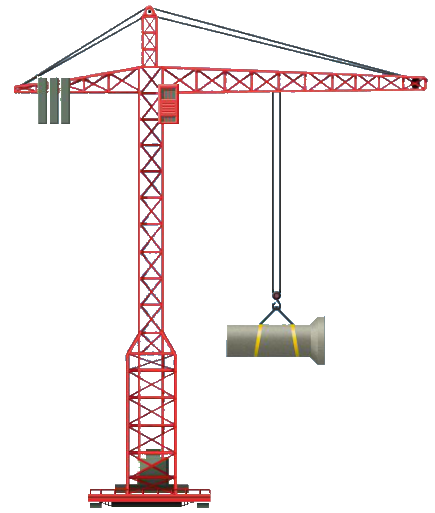 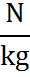 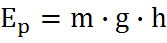 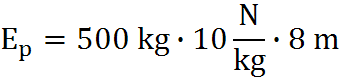 Príklad:
Do akej výšky z povrchu zeme musíme zdvihnúť balík  minerálok (6x1,5 l) ak chceme, aby mal polohovú energiu 36 J?
Zápis:
m = 6 · 1,5 kg = 9 kg
g = 10 
Ep = 36 J
h = ?
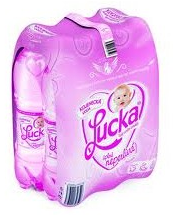 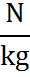 h = 0,4 m = 40 cm
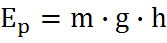 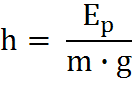 Balík minerálok je potrebné zdvihnúť do výšky 40 cm.
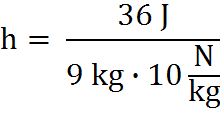